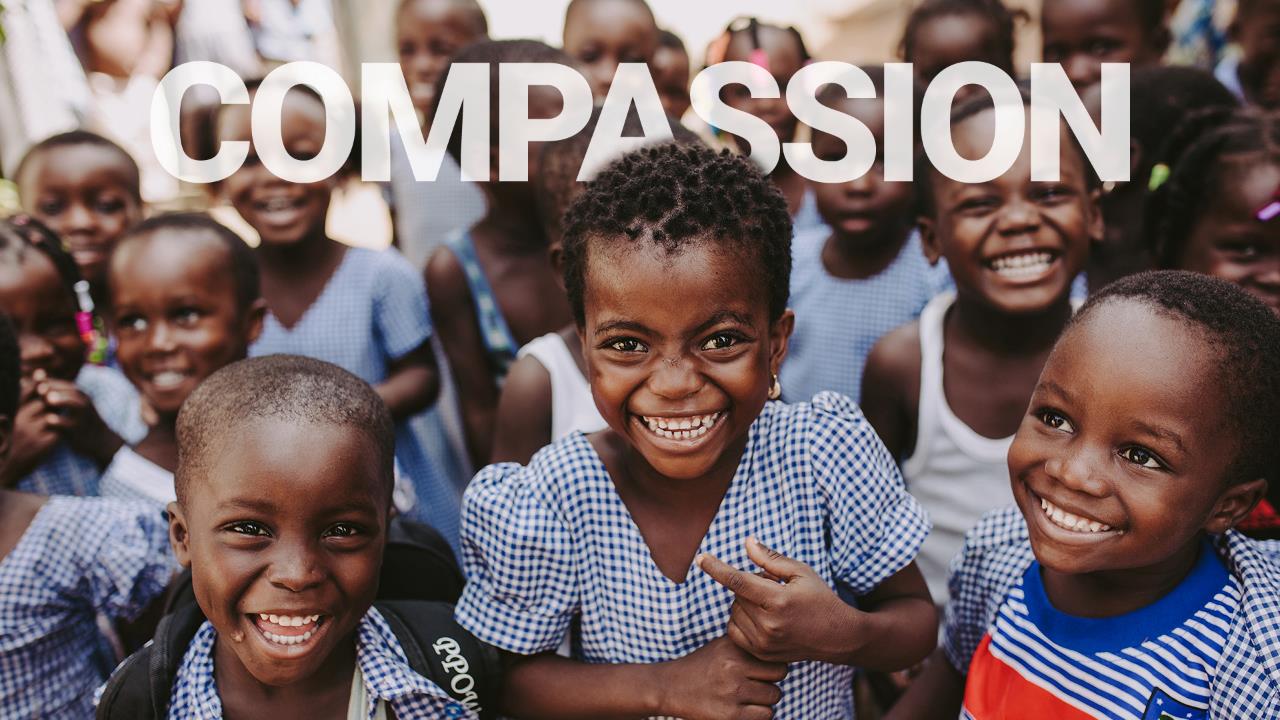 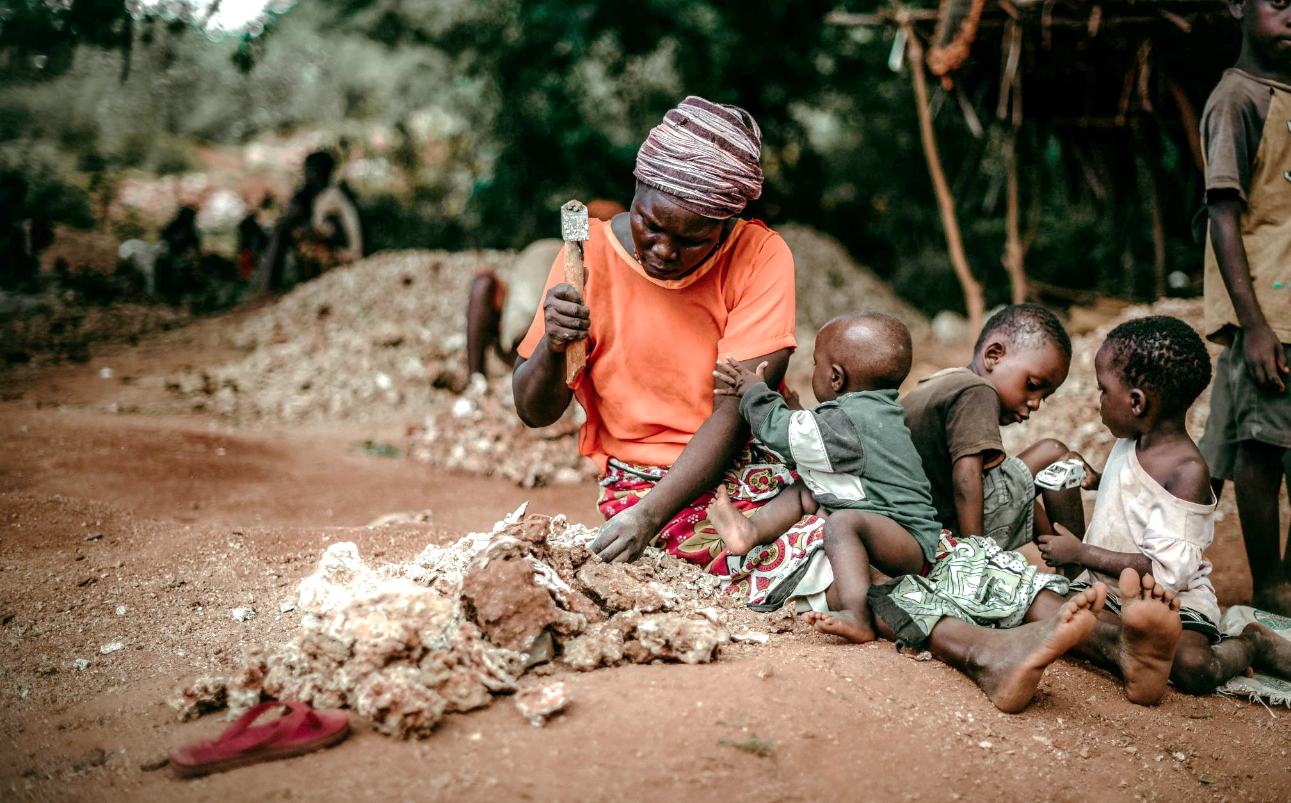 Extreme Armoede
Wereldwijd leven 700 miljoen mensen onder de armoede grens van € 1,60 per dag. Onder hen 385 miljoen kinderen.
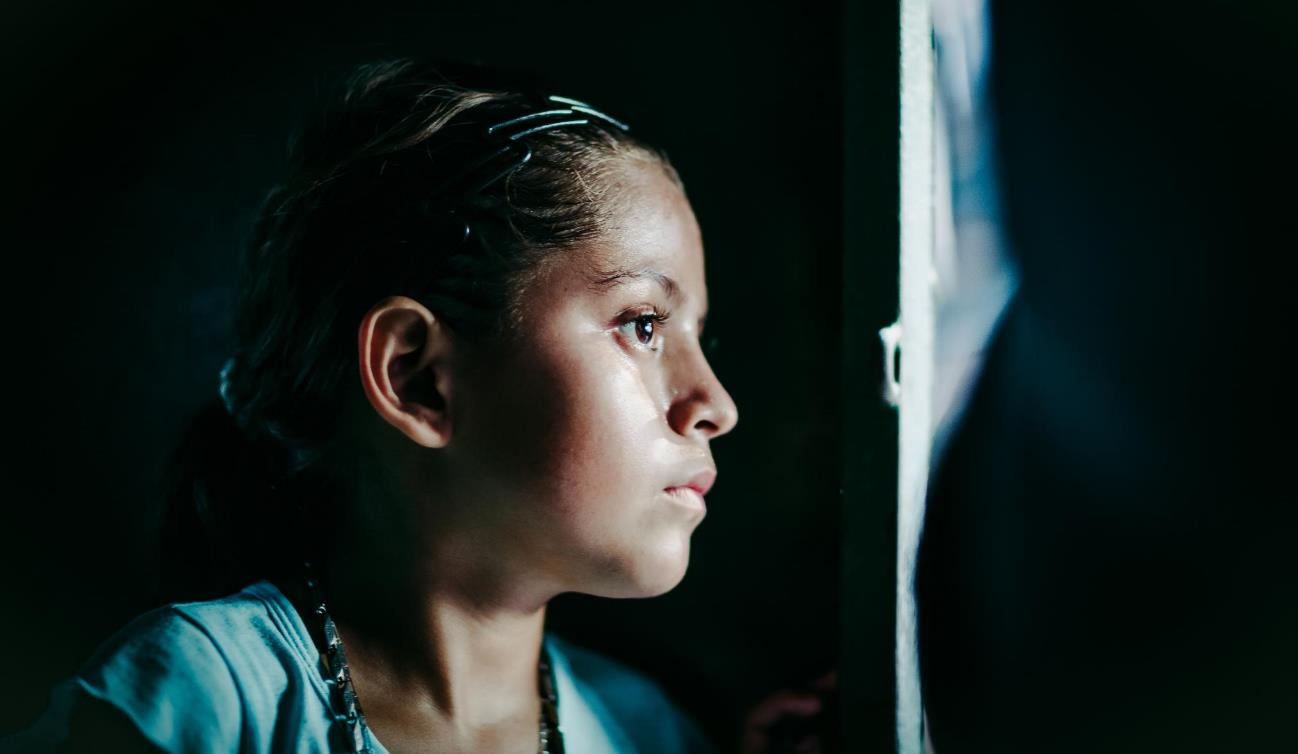 Kinderen hebben rechten
Ieder kind verdient het om gekend, geliefd en beschermd te zijn. Zij hebben recht op een gezonde ontwikkeling en een hoopvolle toekomst.
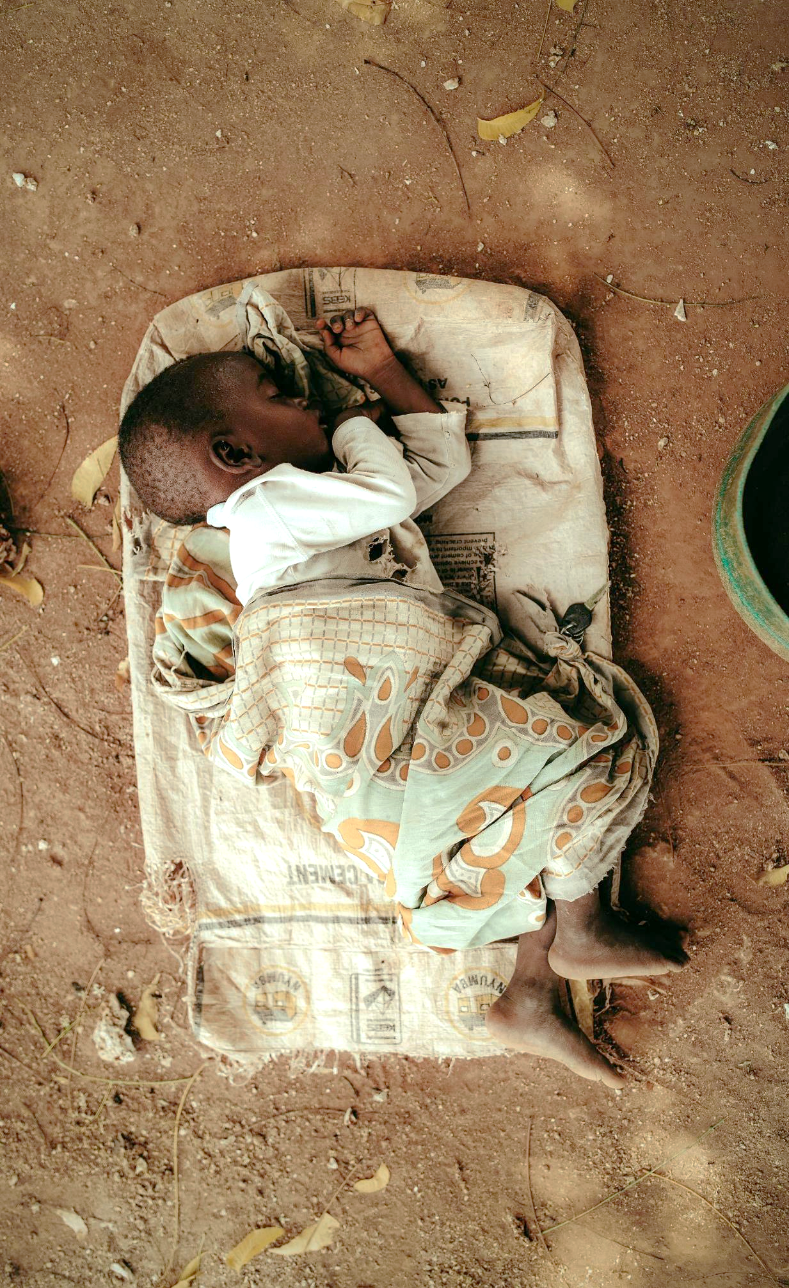 Kindontwikkeling
Kindsponsoring richt zich op de individuele ontwikkeling van een kind binnen zijn of haar culturele context. Een kind krijgt hulp op cognitief, geestelijk, sociaal-emotioneel en fysiek vlak. Wereldwijd: 2 miljoen Compassion-sponsorkinderen.
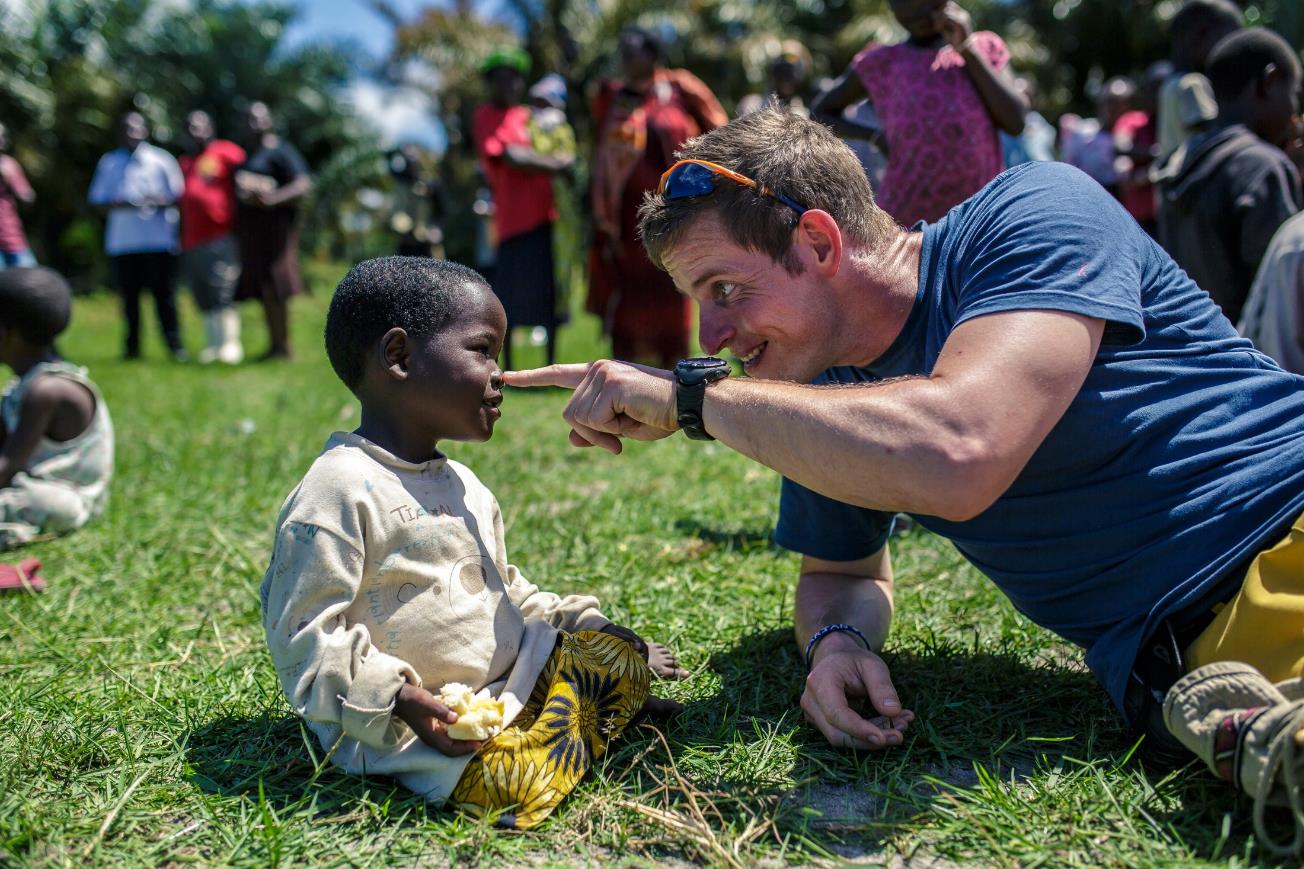 De sponsor
Een sponsor maakt kindontwikkeling mogelijk door geld te doneren, te bidden en briefcontact te hebben.
Nederland: 45.000 sponsors.
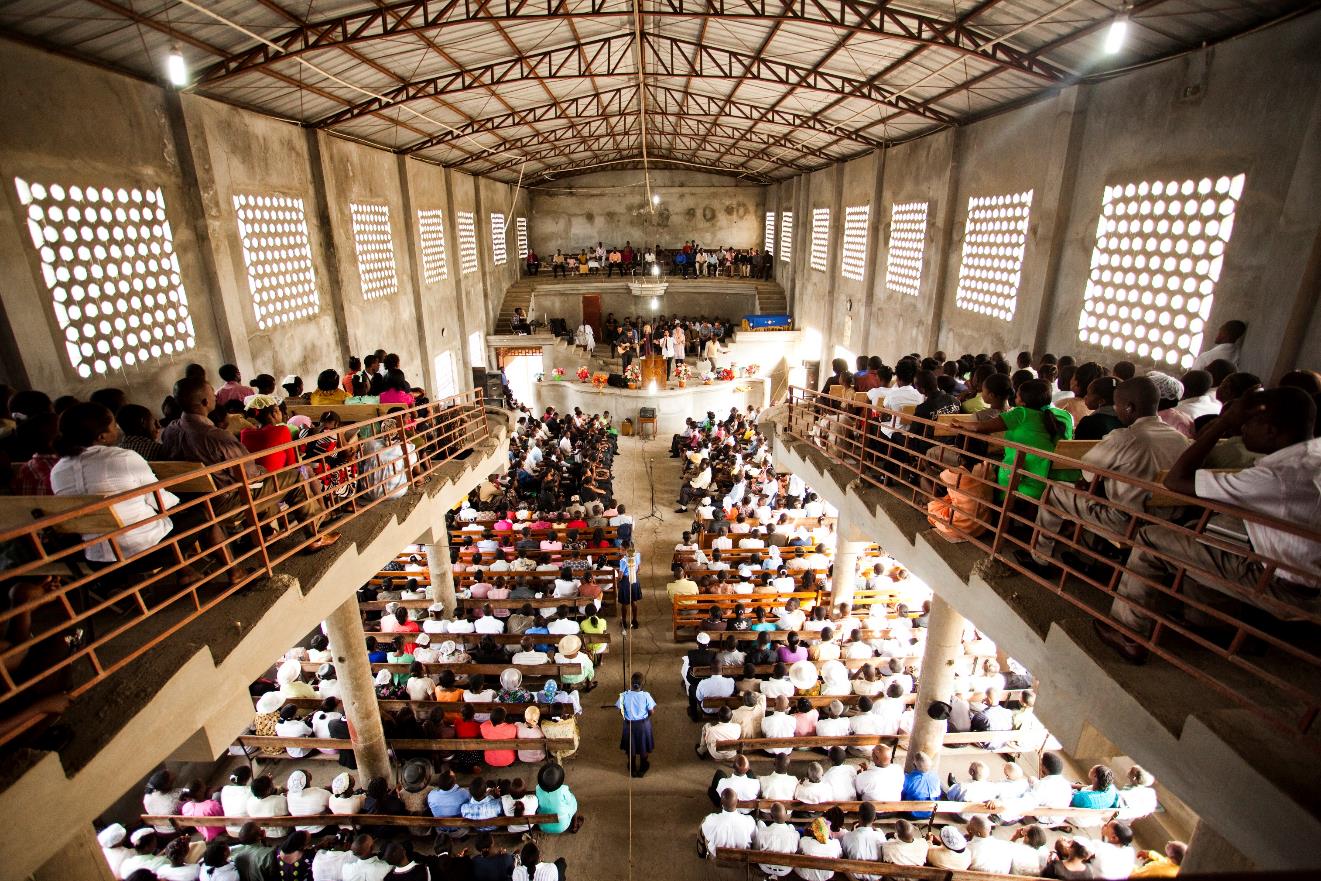 De kerk
Ruim 7000 lokale kerken (25 landen) zijn verantwoordelijk voor de uitvoering van Compassion-programma’s en projecten. Compassion faciliteert hen.
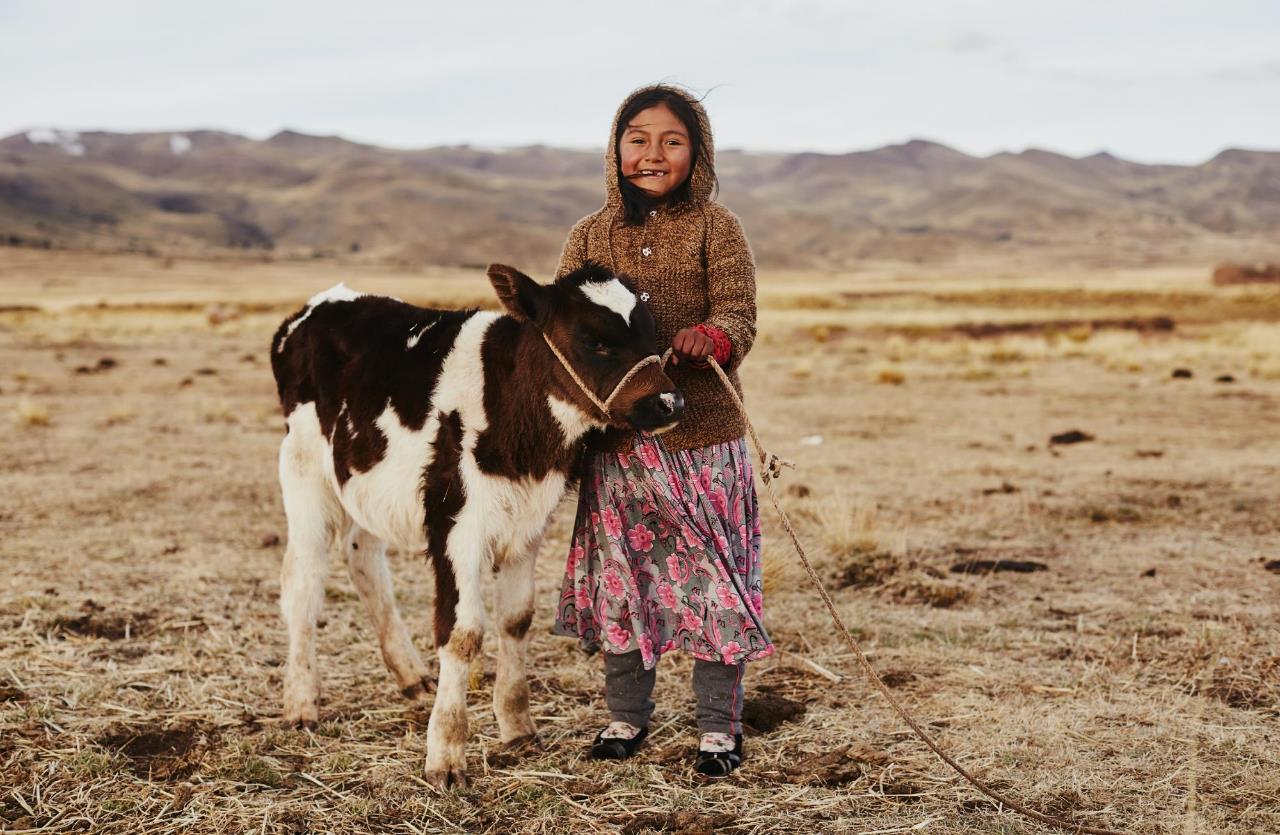 Aanvullende fondsen
Soms hebben kinderen extra hulp nodig. Deze hulp wordt betaald vanuit verschillende aanvullende fondsen.  
Sponsor of geen sponsor: een bijdrage is van harte welkom.
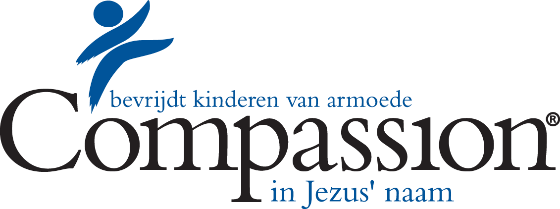 Jezus staat centraal
voor kinderen in armoede
via lokale kerken